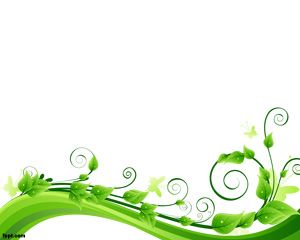 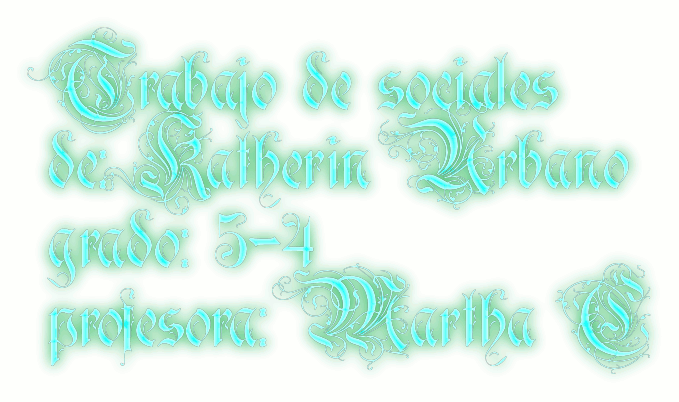 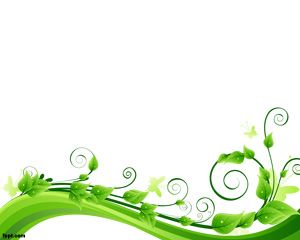 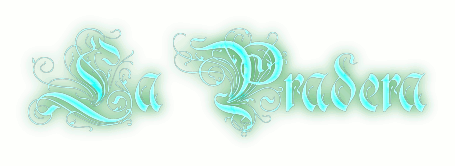 En América del Norte están las mayorías de  las praderas, las praderas que se encuentran en el oriente se les llaman planicies, a las que se encuentran en occidente llanuras. En América del sur se les denominan pampas, estepas en la Unión soviética y en África meridional se llaman sabanas.
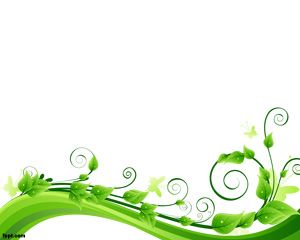 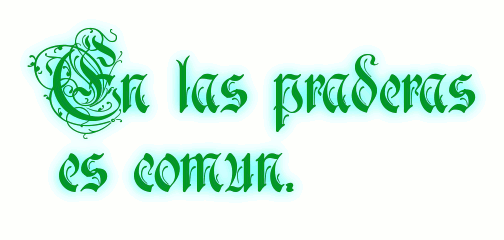 Que el césped sea la vegetación dominante, que no llueva tanto para que no se vuelva un bosque y que no haga tanto sol para que no vuelva un desierto
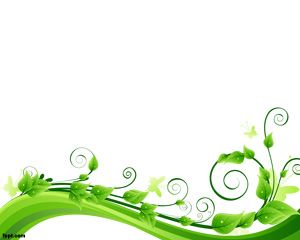 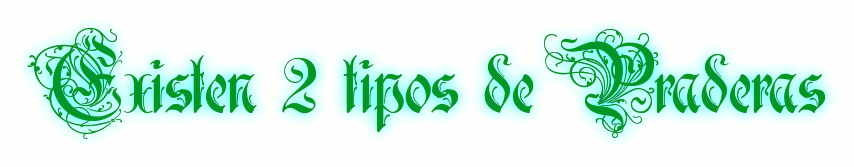 La templada se encuentra en el hemisferio norte.

La tropical en el hemisferio sur.
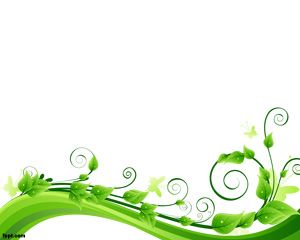 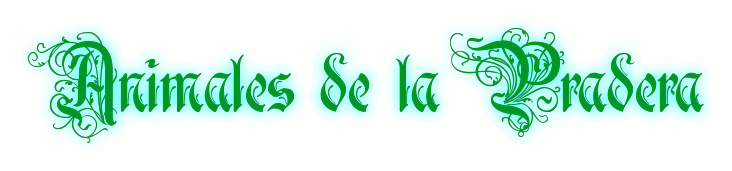 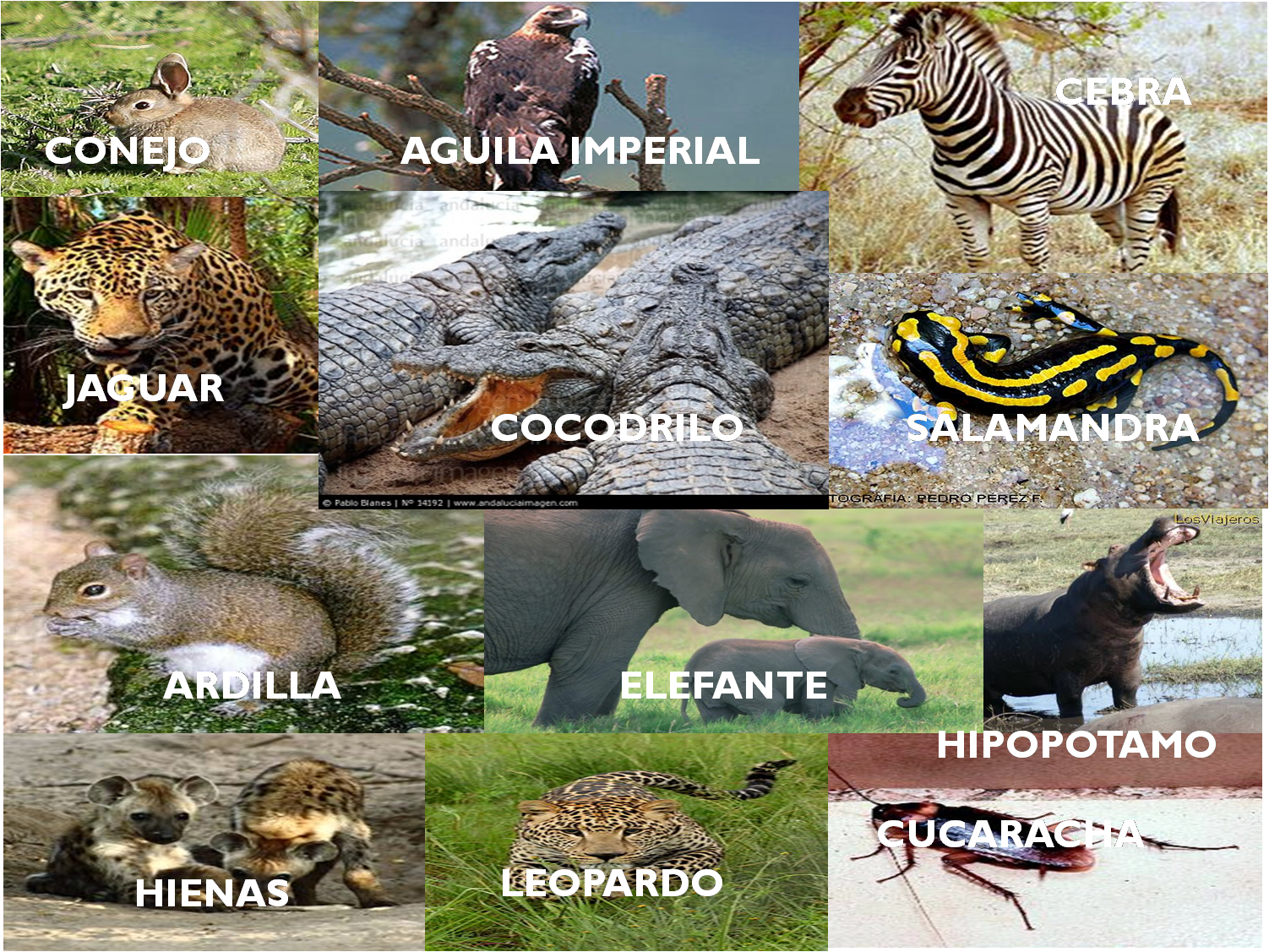 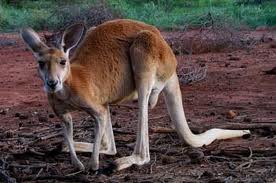 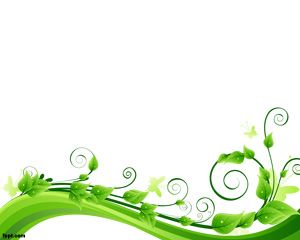 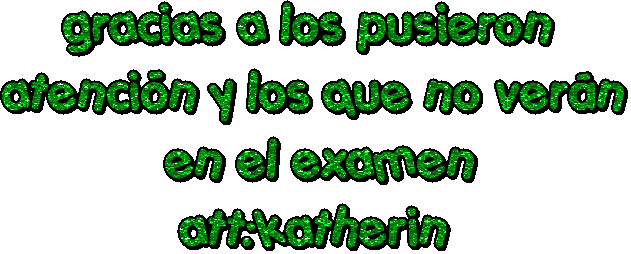